E-learning Center
A creative center which makes learner as self driven self learner.
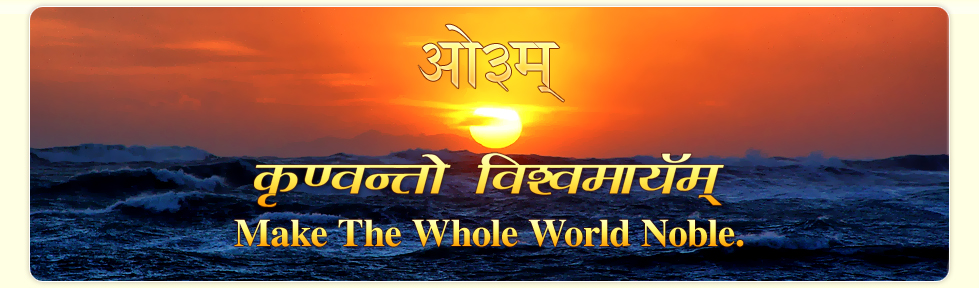 We in EDULADDER firmly guided by the Philosophy of  “KRUNVANTO VISHAM ARYAYAM” EDULADDER  Is founded with the strong VISION  of transforming the least privileged last HUMAN on this planet earth to realize his/her fullest potential so that every human being happily and willfully achieves the VERY PUPUS She/he is born with. To achieve this TRADITION must go hand in hand with TECHNOLOGY
Subjects
*Meditation Kapalapathi(A technique which has extra ordinary effect on human beans to memories and analyze things)
Objective: To create self confidence in student.
*Introduction to Life skills such as sculpture making, hand made flowers, pickle making, electronics gadgets installation and servicing, introduction to coding, e-teaching
Objective: To make participant to create new job opportunities in that way he/she don’t want to wait for a job and not required to depends on any corporate
*covering percent education scenario includes ,MOOC ,open learning system ,wiki articles like this.
Objective:To give an understanding to the participant how to become a self driven self learner 
*Registering online in openlearning platform and teaching them how to use it continuesly.
Objective:To make sure the learner is not losing his charm towards life long education
Beneficeries
Students in vishwalaya and intresting learners around the asrm.
Theese peopels are came from very low and cheap income scenario.
Resourse persons
Nagaraj –precent HOD CS department of jyothy institute of technology and activley running a website called teachmecoding.com
Sharma:- Faculty of mechanicahal from jyothy institute of technology
Arun V.M:Student and founder chairman of eduladder.com 
Vinoda krishna .G:precent chairman of vishwalaya
Sahadevan: Artist and architecht in ash stones banglore.
Web resources.
www.udacity.com
www.coursera.com
www.teachmecoding.com
www.eduladder.com
www.khansacadamy.com
www.wikipedia.org
Social institutes
Moozhikulam sala
Ash stones
Vishwalaya